From Scattering Amplitudes toClassical Observables
David A. KosowerInstitut de Physique Théorique, CEA–Saclay
work with Ben Maybee and Donal O’Connell (Edinburgh)
[arXiv:1811.10950] & in progress@ Meudon meeting on Waveforms & Tests of GR,— Feb 4, 2020
New ways of calculating observables relevant to Gravitational Waves
Approaches
Traditional: solve General Relativity perturbatively

Effective Field Theory: use separation of scales to compute better in General Relativity
Approaches
Traditional: solve General Relativity perturbatively

Effective Field Theory: use separation of scales to compute better in General Relativity


An idea: use scattering amplitudes
Scattering Amplitudes
Feynman Vertices
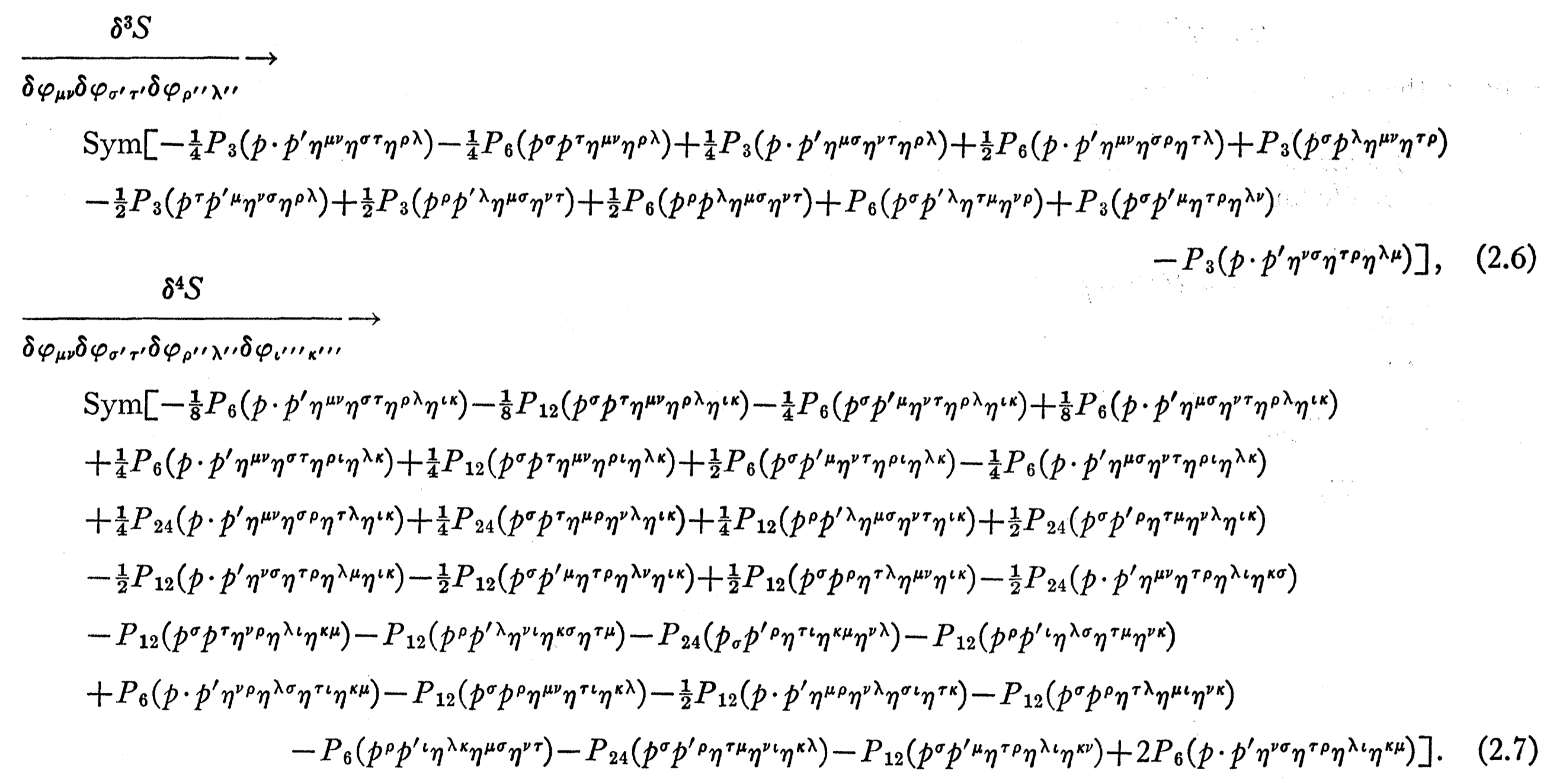 Double-copy reminder
Yang–Mills three-point amplitude




Gravity three-point amplitude



Field-theory equivalent of Kawai–Lewellen–Tye expression for closed-string amplitudes in terms of open-string ones
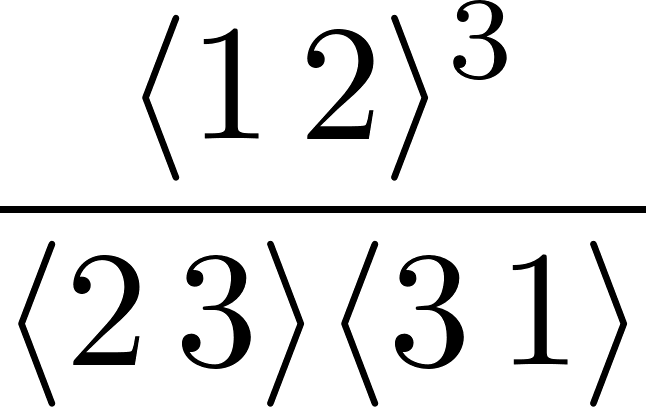 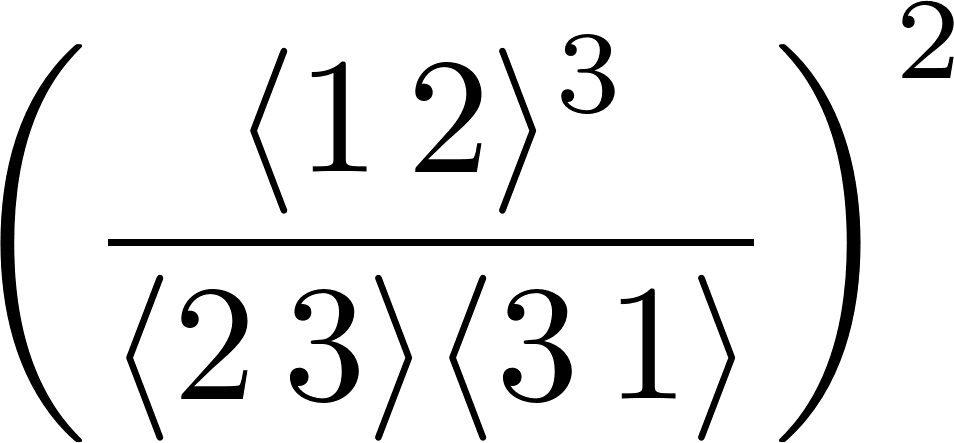 Direct Path: New Result for Potential
Potential to 3rd post-Minkowski order









Bern, Cheung, Roiban, Shen, Solon, Zeng (2019)
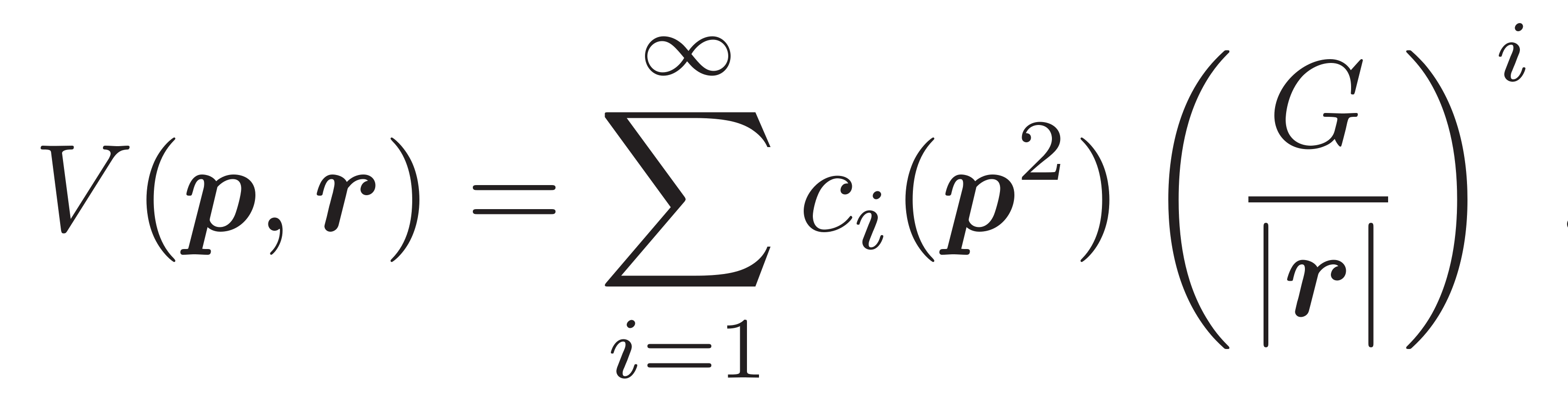 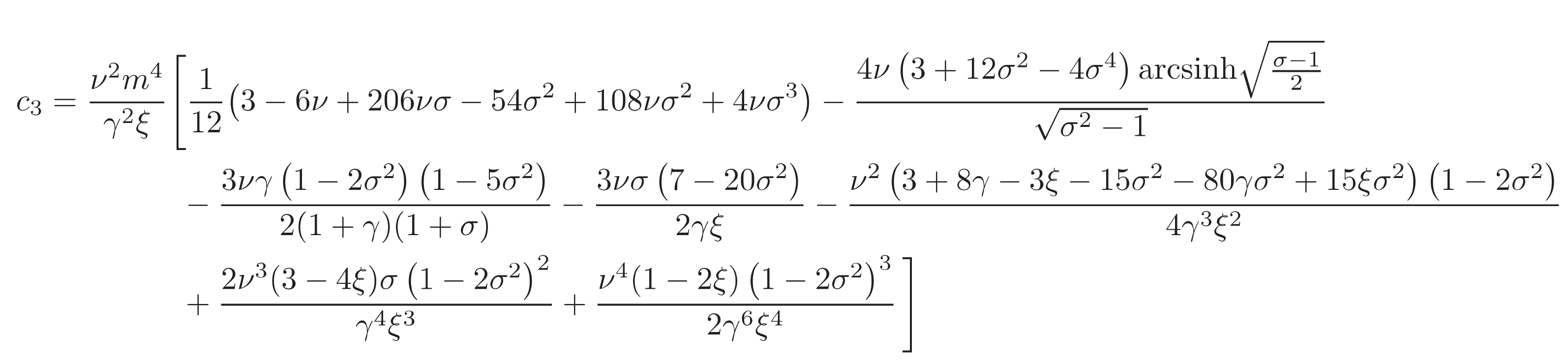 Our Strategy: Take the Scenic Route
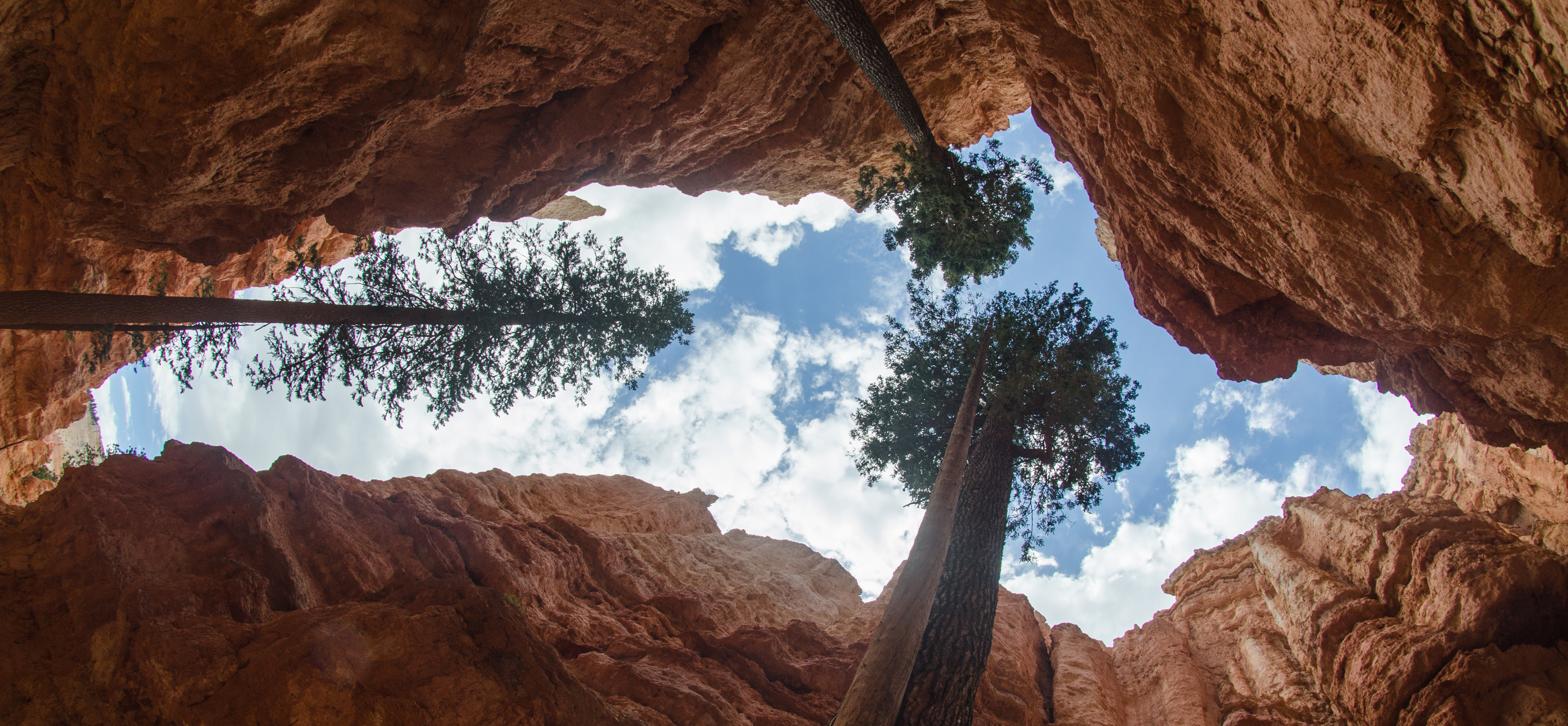 Pick well-defined observables in the quantum theory
    That are also relevant classically

Express them in terms of scattering amplitudes in the quantum theory

Understand how to take the classical limit efficiently
Set-up
Scatter two massive particles




Look at two observables:
Change in momentum (‘impulse’) of one of them
Momentum radiated during the scattering
Classical Limit
Wave Packets
Impact parameter
Momentum
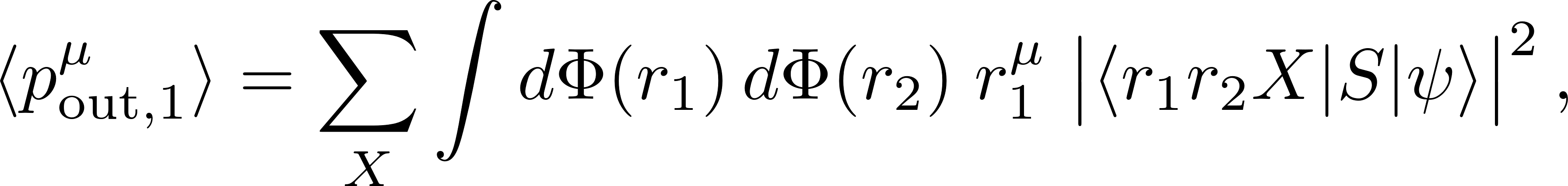 Impulse
Impulse
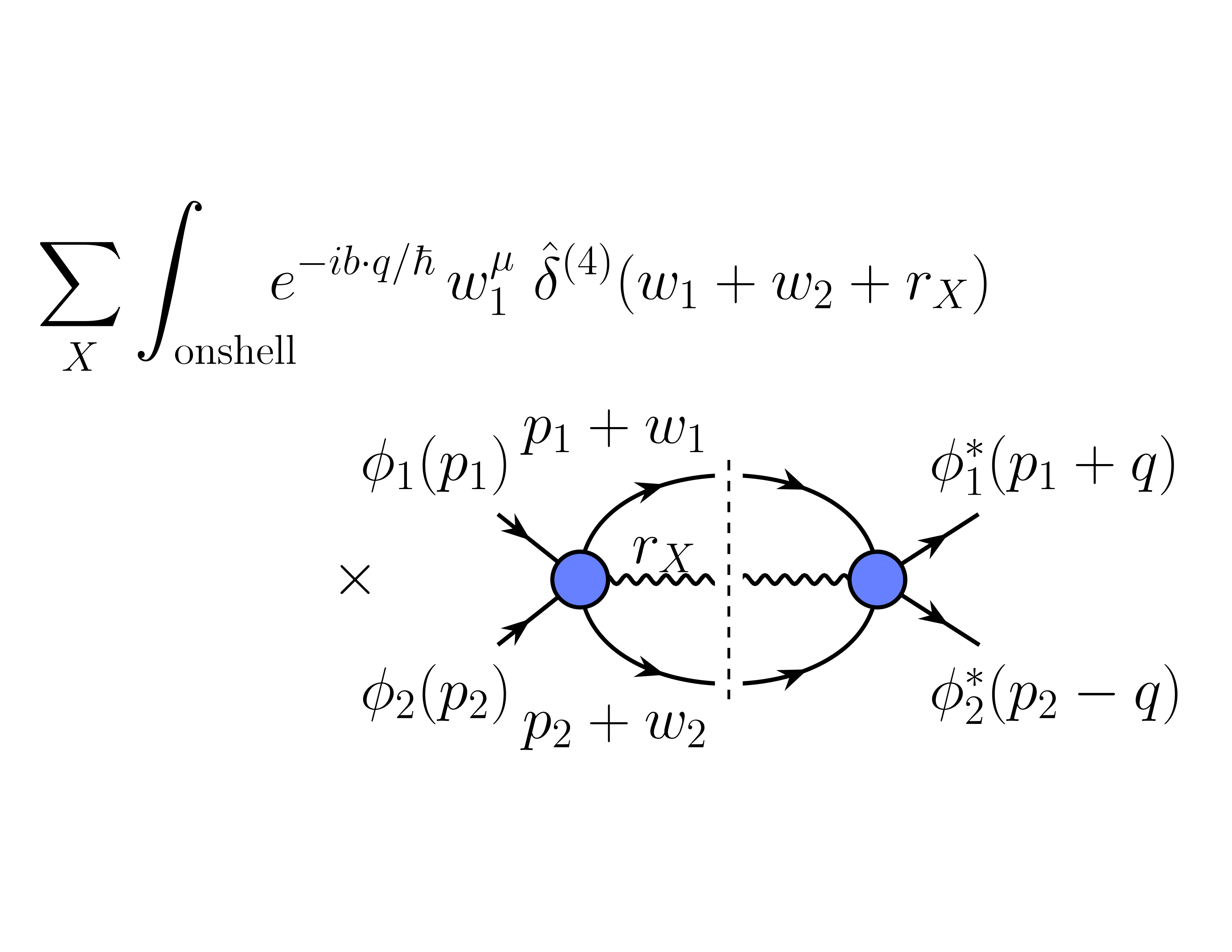 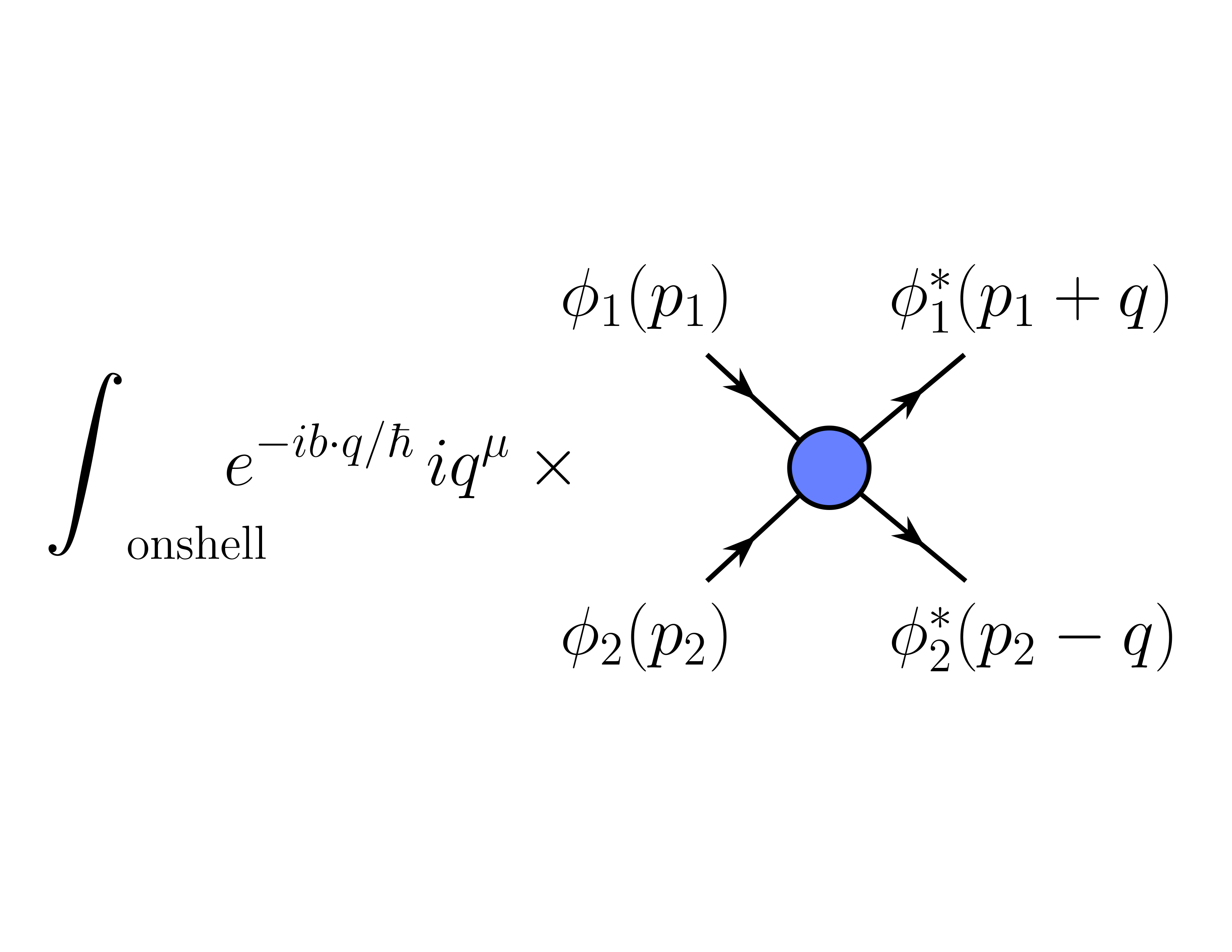 +
Classical Limit, part 2
Classical Limit, part 2
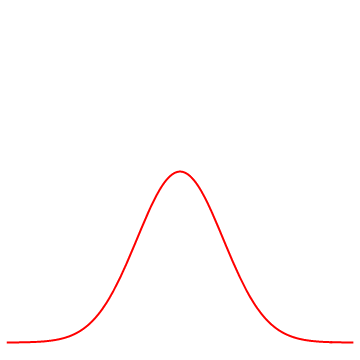 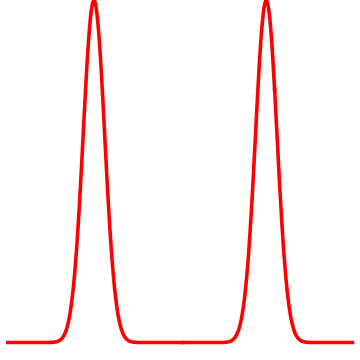 Impulse at LO
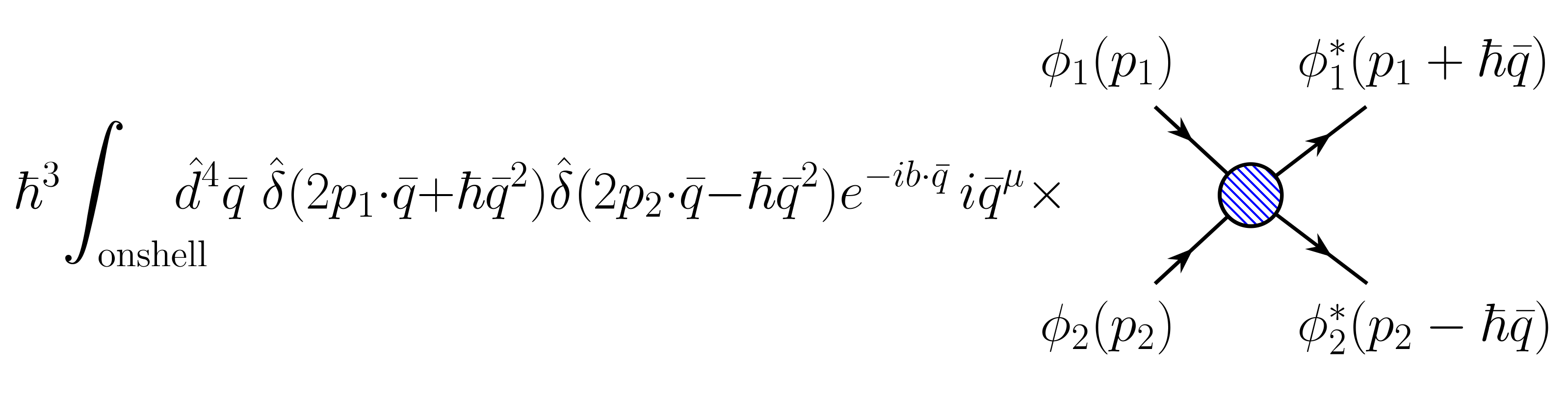 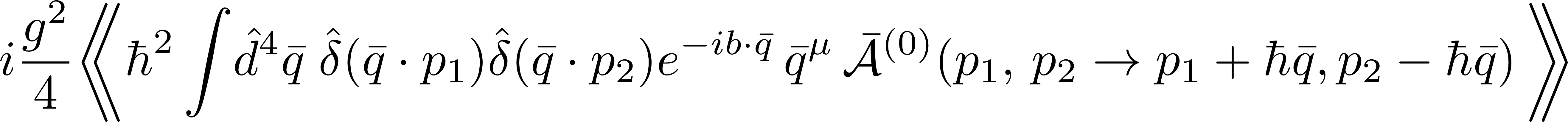 Scalar QED Impulse at LO
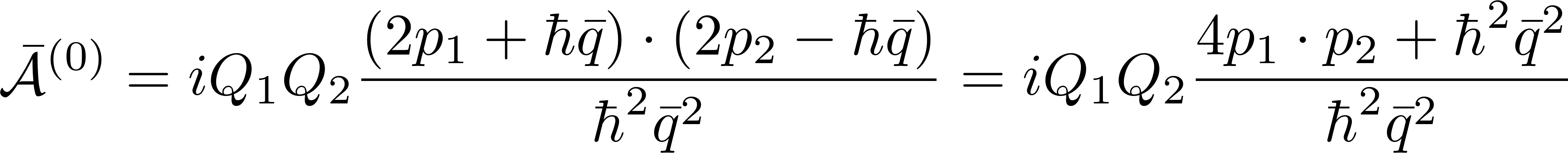 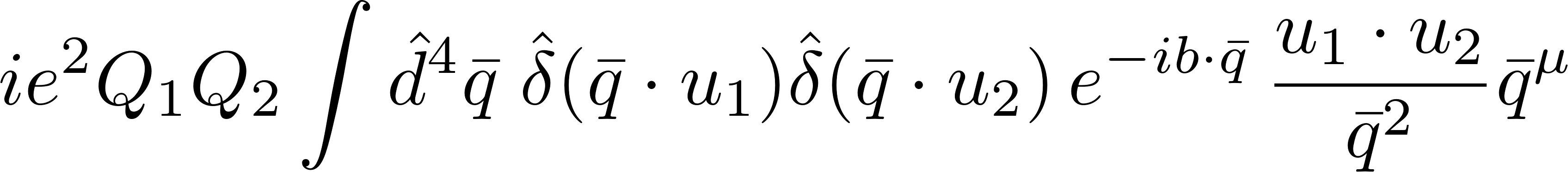 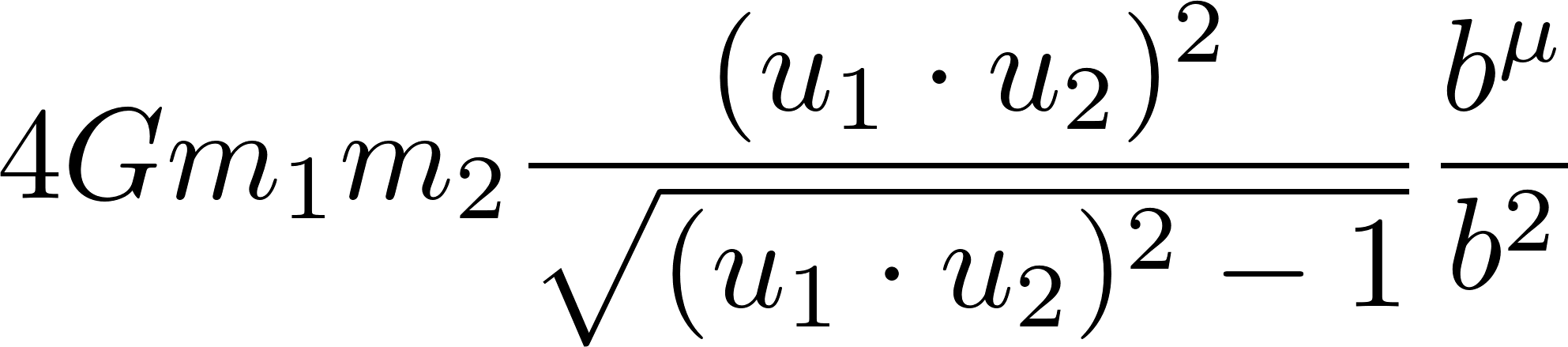 Dilaton Gravity
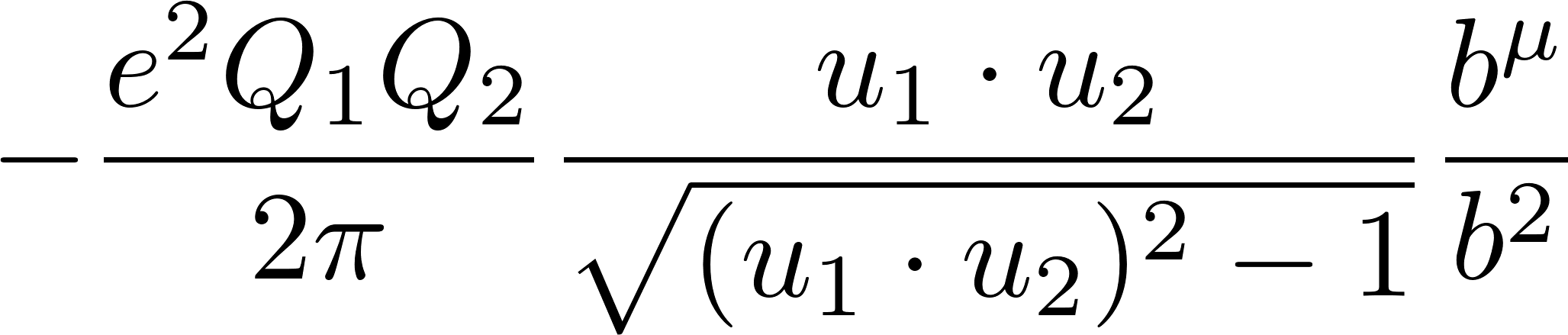 Pure Gravity
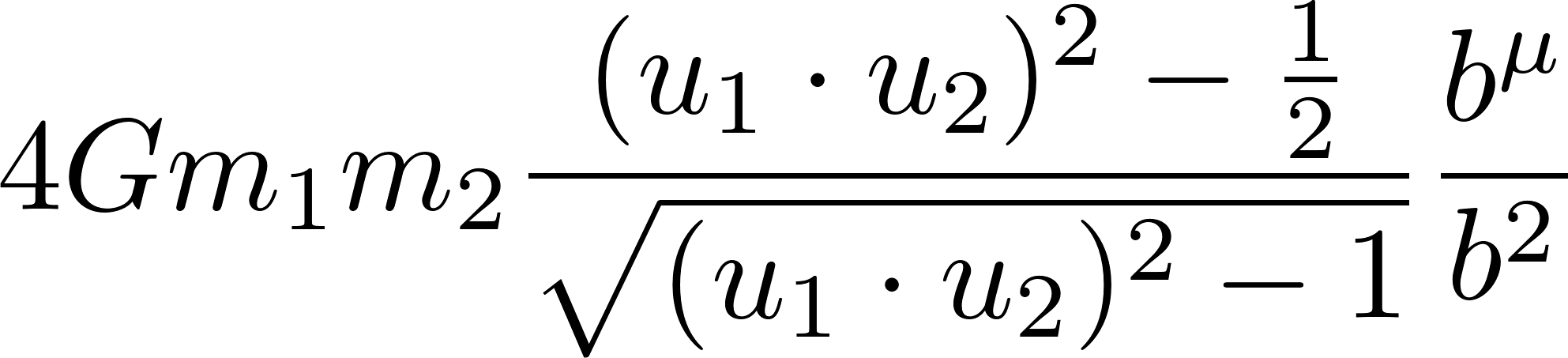 Summary